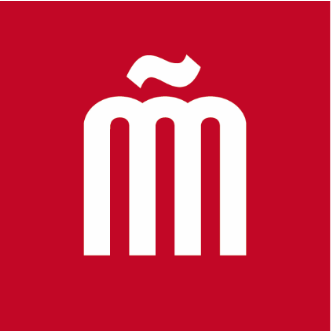 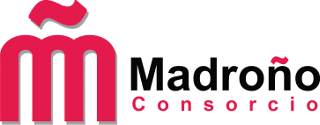 Jornada Consorcio MadroñoLa Biblioteca y las Humanidades Digitales
Madrid, 7 de octubre de 2021
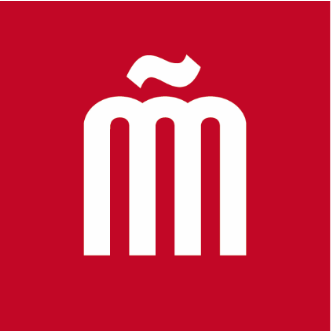 LINHD de la UNED: herramientas y soluciones. Proyectos de futuro
Contexto
necesidad de los investigadores en Humanidades de contar con centros de trabajo o investigación con infraestructuras adecuadas para desarrollar nuevos proyectos de tipo tecnológico

escasa posibilidad de recibir formación específica de tecnología aplicada a su campo, por lo general basada en el autodidactismo

estructura de los actuales centros universitarios y de investigación: difícil formar grupos interdisciplinares e híbridos que fomenten el trabajo en equipo entre técnicos y humanistas que facilite la interacción entre ambas disciplinas

equipos de investigadores en Humanidades suelen contratar a una empresa o informático externo y ajeno al tema de investigación al que paga una cantidad de dinero
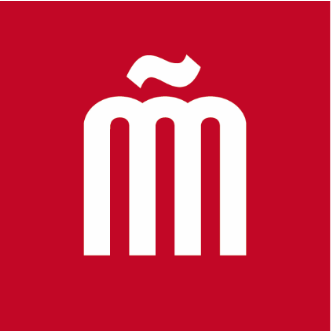 LINHD de la UNED: herramientas y soluciones. Proyectos de futuro
Misión
redefinir la forma de trabajar en Humanidades desde la innovación y las tecnologías en el marco de la nueva sociedad de la información

dar nuevo enfoque a la investigación: colaborativa y en equipo, interdisciplinar, sin barreras y no jerárquica

basada en la innovación y el intercambio de ideas como fuente de enriquecimiento 

como un sistema flexible y adaptable a las necesidades de la persona y del momento
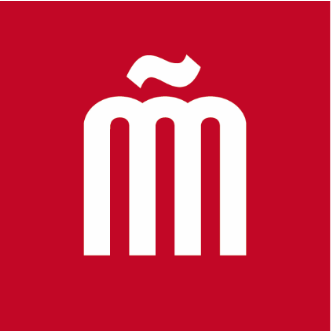 LINHD de la UNED: herramientas y soluciones. Proyectos de futuro
Estructura
Consejo de Dirección formado por:
decanos/as de las Facultades de Filosofía, Filología y Geografía e Historia. 
directora de la Biblioteca
director/a del Laboratorio y codirector/a
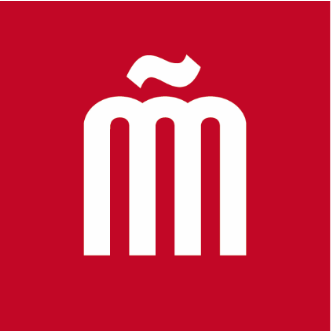 LINHD de la UNED: herramientas y soluciones. Proyectos de futuro
Participación Biblioteca y financiación
se concreta en dos áreas:

provee de personal técnico bibliotecario y de soporte que se forman en las aplicaciones y tecnologías que requieren los proyectos de HD 

dotación de un espacio para sus actividades de asesoramiento, formación, etc.


dotación económica de las Facultades

financiación extraordinaria del Vicerrectorado de Investigación 2021-2022
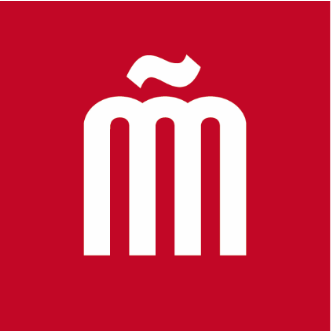 LINHD de la UNED: herramientas y soluciones. Proyectos de futuro
Plan de actuación 2021-2022
Se fundamenta en 3 ejes:



1.- Refuerzo de la prestación de servicios
Este curso se van a crear servicios nuevos en el LINHD que, junto con los servicios existentes de creación de sitios web y producción de Omeka, completaran los elementos de apoyo del LINHD a los proyectos. 

2.- Fomento de la investigación en HD
El LINHD debe establecer los pilares de I+D para fortalecer su crecimiento y desarrollo de servicios

3.- Diseminación e internacionalización
En esta línea de trabajo pretendemos consolidar la imagen de LINHD y potenciarla a nivel nacional e internacional.
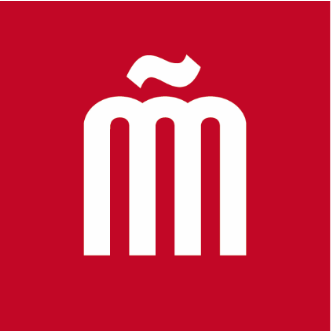 LINHD de la UNED: herramientas y soluciones. Proyectos de futuro
Os dejo con la Codirectora del LINHD que os explicará los proyectos y las herramientas que están utilizando





 
Muchas gracias